Berlins Sehenswürdigkeiten
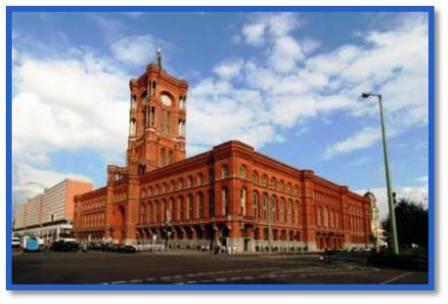 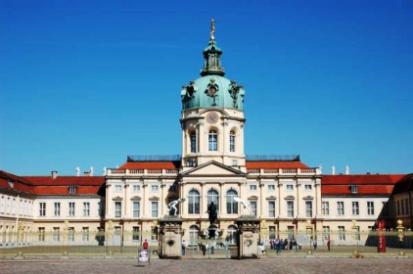 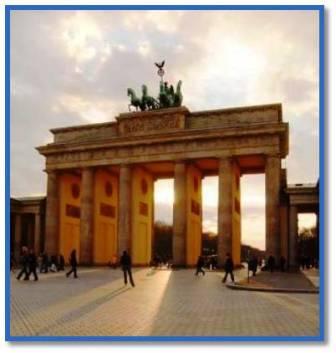 Редкокаша Н.Л.
МБОУ Калманская СОШ
с.Калманка, 2011г.
[Speaker Notes: Переход к следующему слайду (игровое поле) – по щелчку мыши. Переход к слайду с ресурсами – по управляющей кнопке в левом нижнем углу.]
10
20
30
40
50
10
20
30
40
50
10
20
30
40
50
10
20
30
40
50
10
20
30
40
50
[Speaker Notes: Каждое игровое поле с очками является гиперссылкой на соответствующий вопрос.]
Kultur - 10
Dieses Museum ist Teil des Museumsensembles auf der Berliner Museumsinsel. Es wurde zwischen 1910 und 1930 für den entdeckten Pergamonaltar erbaut.
[Speaker Notes: Переход к слайду с ответом осуществляется по управляющей кнопке (знак вопроса), к слайду с игровым полем – изображение домика.]
das Pergamonmuseum
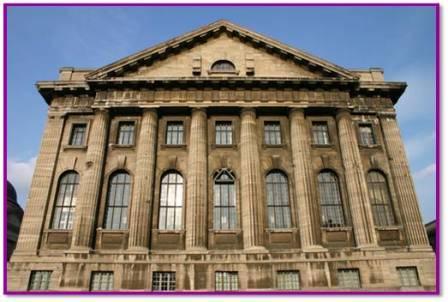 [Speaker Notes: Переход к игровому полю осуществляется по управляющей кнопке (домик).]
Kultur - 20
Sie ist mit ihren Museen heute ein viel besuchter touristischer Anlaufpunkt und einer der wichtigsten Museumskomplexe der Welt.
die Museumsinsel
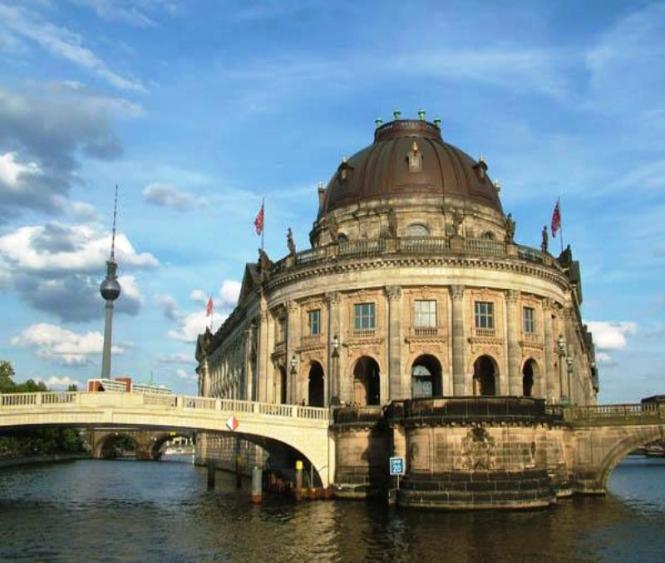 Kultur - 30
Er ist 35 Hektar groß und gehört zu den meistbesuchten Sehenswürdigkeiten Berlins.
der Zoo
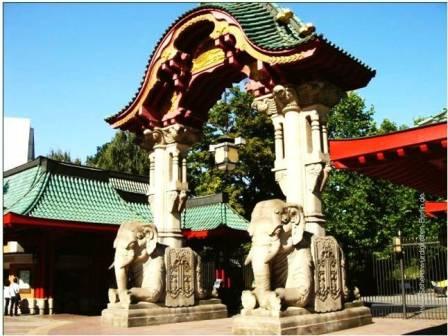 Kultur - 40
Er ist einer der ältesten Brunnen Berlins und gilt als einer der schönsten der Stadt.
der Neptunbrunnen
Kultur - 50
Hier werden Werke des Klassizismus, der Romantik, des Impressionismus und der beginnenden Moderne ausgestellt, die zur Sammlung der Nationalgalerie Berlin gehören.
die Alte Nationalgalerie
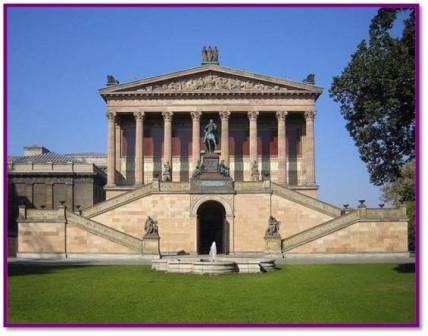 Straβen, Plätze - 10
„Unter den …“ ist die zentrale Prachtstraße Berlins.
„Unter den Linden“
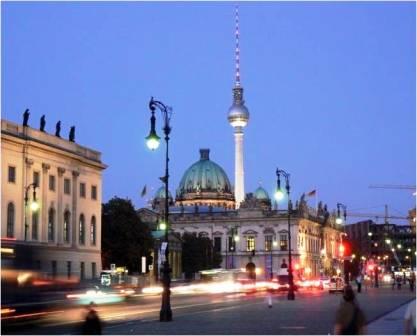 Kultur - 20
Straβen, Plätze - 20
Ein zentraler Platz und Verkehrsknotenpunkt in Berlin.
der Alexanderplatz
Kultur - 30
Straβen, Plätze - 30
Das zentrale Gebäude auf diesem Platz ist das Konzerthaus, das an der Nordseite vom Französischen Dom, auf der Gegenseite vom Deutschen Dom steht.
der Gendarmenmarkt
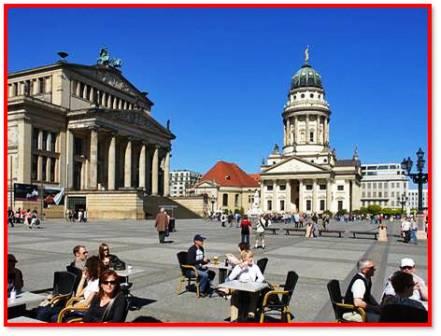 Kultur - 40
Straβen, Plätze - 40
Dieser weltberühmte Boulevard im Westen Berlins kommt nicht zur Ruhe.
der Kurfürstendamm
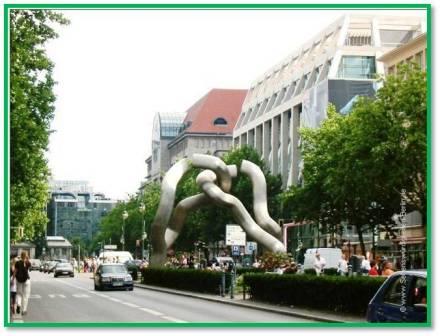 Kultur - 50
Straβen, Plätze - 50
Nirgendwo sonst in der Welt können 2500 Tonnen Stahl und Glas schöner funkeln als über dem Sony Center an diesem Platz.
der Potsdamerplatz
Kirchen, Dome - 10
Er befindet sich gegenüber dem Französischen Dom auf dem Gendarmenmarkt.
der Deutsche Dom
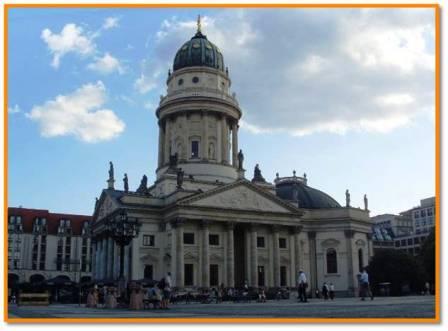 Kirchen, Dome - 20
Er befindet sich gegenüber dem Deutschen Dom.
der Französische Dom
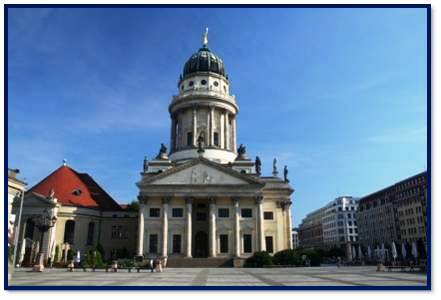 Kirchen, Dome - 30
Dieser Dom auf der Museumsinsel gehört zu den bedeutendsten protestantischen Kirchenbauten in Deutschland.
der Berliner Dom
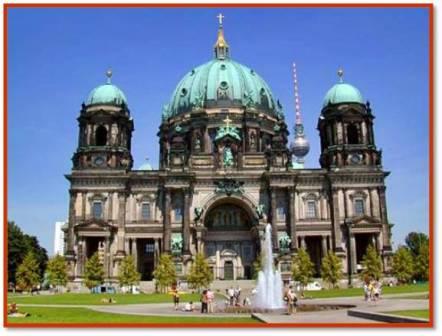 Kirchen, Dome - 40
Sie ist eine der ältesten noch sakral genutzten Kirchen Berlins.
die Marienkirche
Kirchen, Dome - 50
Diese evangelische Kirche geriet durch die Luftangriffe gegen Berlin in der Nacht 
zum 23. November 1943 in Brand.
die Kaiser-Wilhelm-Gedächtnis-Kirche
Geschichte - 10
Dieses Gebäude wurde nach dem Zweiten Weltkrieg bekannt. Seit 1999 ist es Sitz des Deutschen Bundestages.
der Reichstag
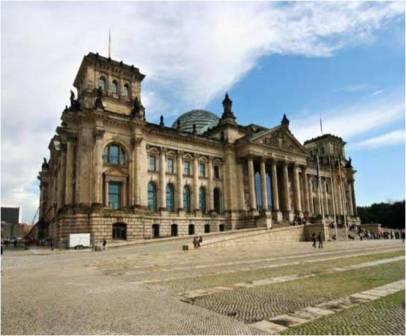 Geschichte - 20
Der Name des liberalen preußischen Bildungsreformers und Sprachwissenschaftlers, der die erste Berliner Universität gründete.
Wilhelm von Humboldt
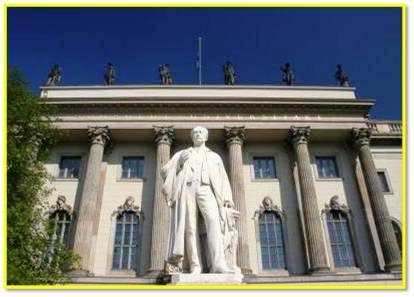 Geschichte - 30
Sie wurde nach dem Sieg Preußens im Deutsch-Dänischen Krieg 1864 erbaut.
die Siegessäule
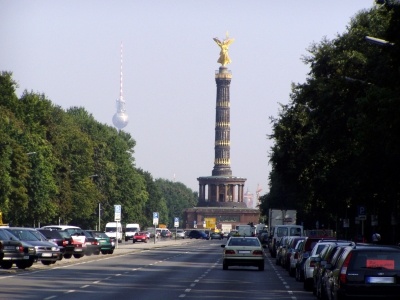 Geschichte - 40
Das Sowjetische Ehrenmal in diesem Park ist eine Gedenkstätte in Berlin.
der Treptower Park
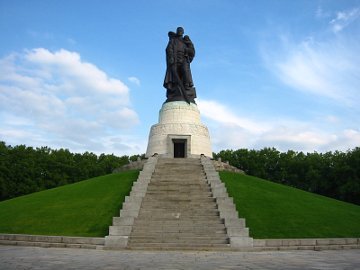 Geschichte - 50
Das älteste Wohngebiet Berlins, eine Art Freilichtmuseum des zerstörten Alt-Berlins.
das Nikolaiviertel
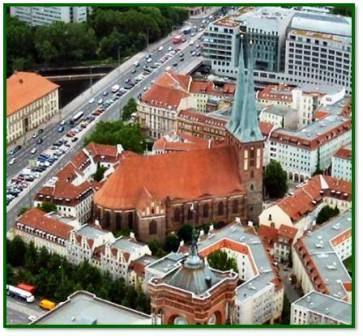 Berühmte Bauten - 10
Dieses Tor ist das wichtigste Wahrzeichen der Stadt und gleichzeitig ein nationales Symbol.
das Brandenburger Tor
Berühmte Bauten - 20
Dieser Turm ist das höchste Bauwerk Deutschlands und das vierthöchste Bauwerk Europas.
der Fernsehturm
Berühmte Bauten - 30
Dieses Rathaus ist Sitz des Berliner Senats und des Regierenden Bürgermeisters. Der Name des Gebäudes bezieht sich auf die Fassadengestaltung.
das Rote Rathaus
Berühmte Bauten - 40
Sie wurde 1969 auf dem Alexanderplatz aufgestellt. Sie zeigt die Uhrzeiten wichtiger Städte an.
die Weltzeituhr
Berühmte Bauten - 50
Dieses Schloss nannte der König Friedrich zu Ehren seiner gestorbenen Frau.
das Schloss Charlottenburg
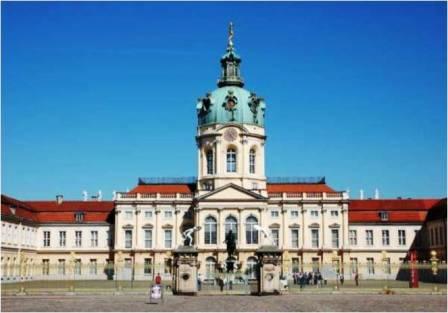 Quellen:
Автор шаблона для презентации – учитель ИЗО КГОУ  «Бийский лицей-интернат  Алтайского края» Явнова  А.Г. (Сеть творческих учителей – http://www.it-n.ru/board.aspx?cat_no=4262&tmpl=Thread&BoardId=132864&ThreadId=126255&page=0
http://www.berlin.de/orte/sehenswuerdigkeiten/

http://de.wikipedia.org/wiki/Berlin#Kultur_und_Sehensw.C3.BCrdigkeiten